«Учиться в детстве – резать по камню,учиться  в старости –чертить на песке.
Фольклор-средство развития речи детей
Воспитатель ГБОУ 300
Сидорова. Н.В.
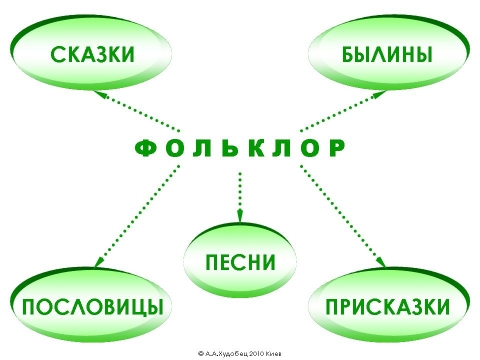 Присказки
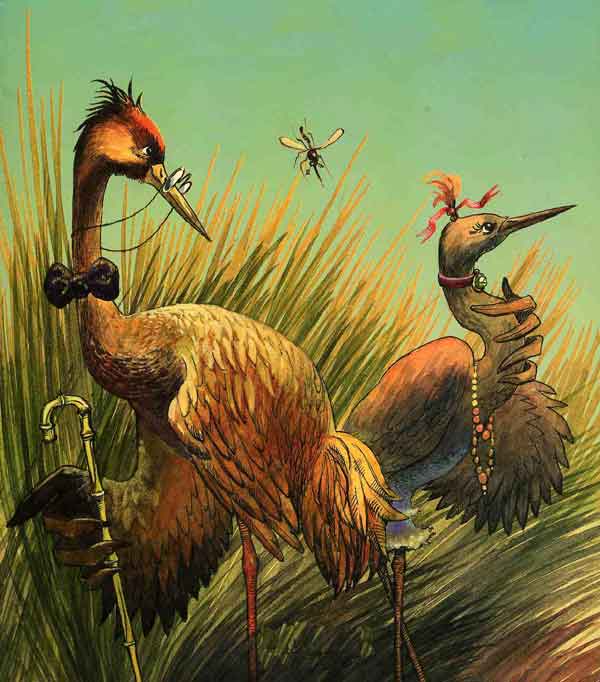 Сказки
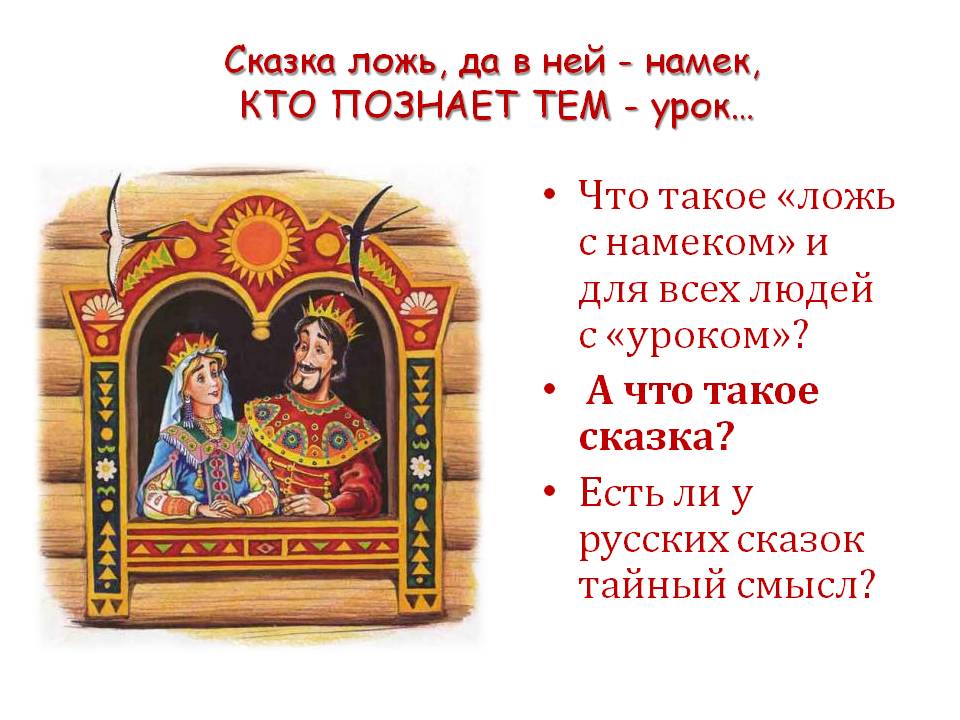 Виды народных сказок
Песни
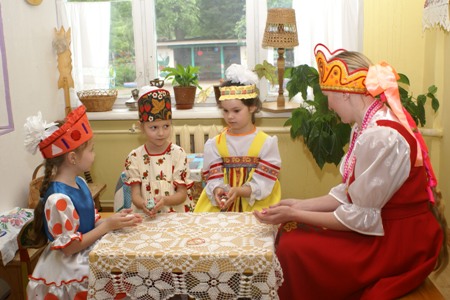 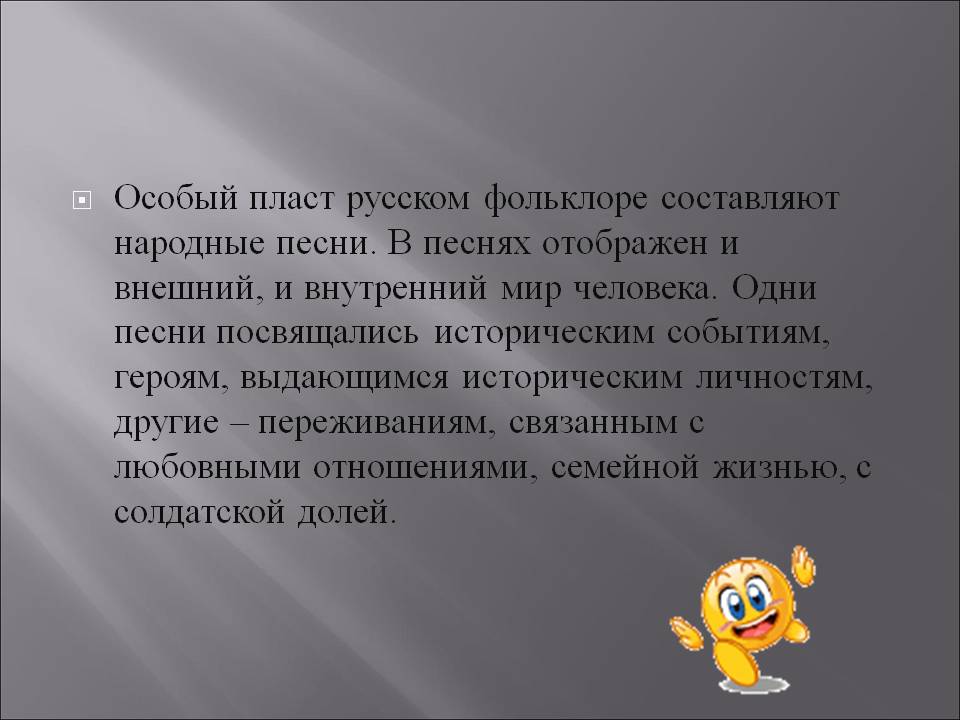 Былины
Как появилась былина?
Было время, когда Киев на Руси слыл самым огромным городом. Не случайно древнерусское государство называли Киевской Русью. Она раскинулась на огромных просторах. 
На холмах стояли богатырские заставы, охраняющие Русь от половцев и татар.В Киеве на шумном княжеском пиру звенели гусли и вещий голос Баяна пел песни-поэмы-былины. И возникал перед слушателями красивый былинный мир, в котором переплились сказка и действительность, вымысел и правдивая история.Из былин узнаем мы о древнерусских богатырях Илье Муромце, Добрыне Никитиче и Алеше Поповиче, о гусляре Садко, о Соловье-Разбойнике и Тугарине Змеевиче.
Пословицы
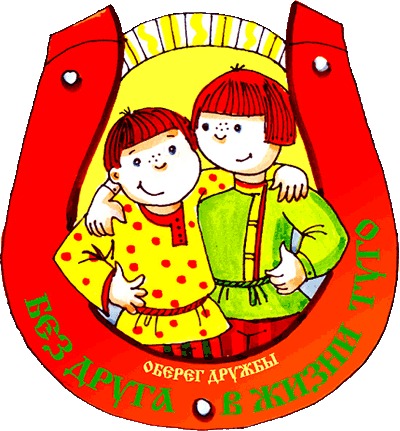 Малые жанры фольклора
«… в них есть всё: издёвка, насмешка,попрёк, словом- всё шевелящее и задирающее за всё живое»
Н.В.Гоголь.

Пословица содержит законченную мысль.
Занятия по фольклору
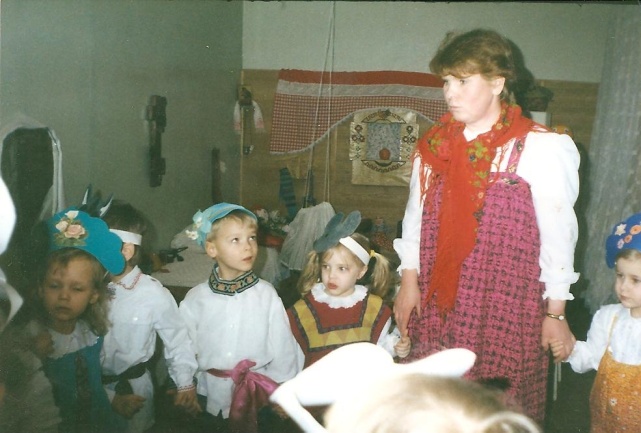 Занятия по фольклору
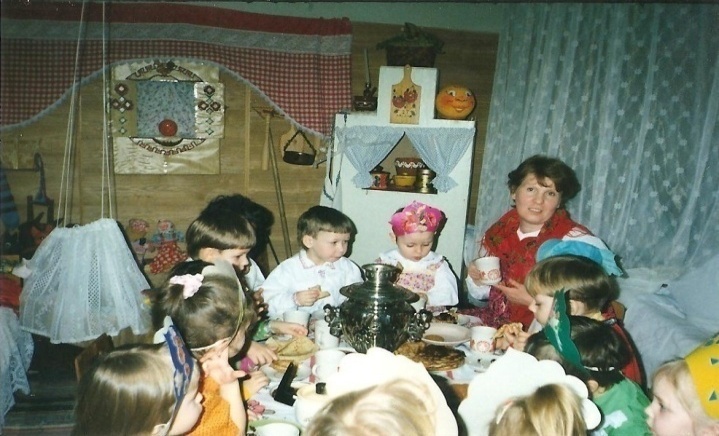 Занятия по фольклору
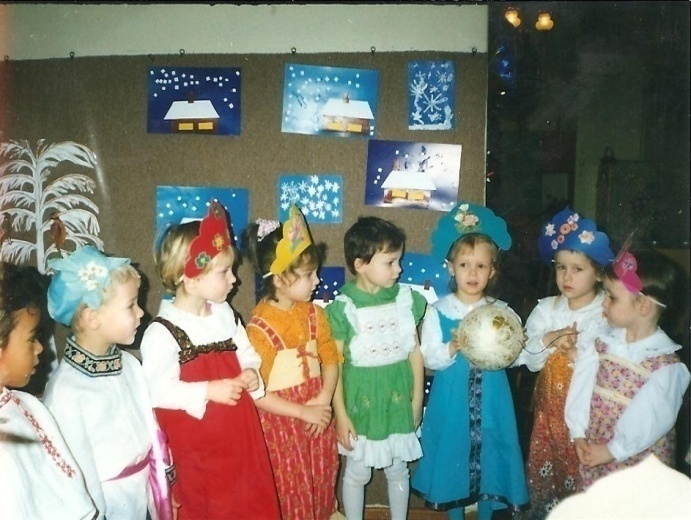 Занятия по фольклору
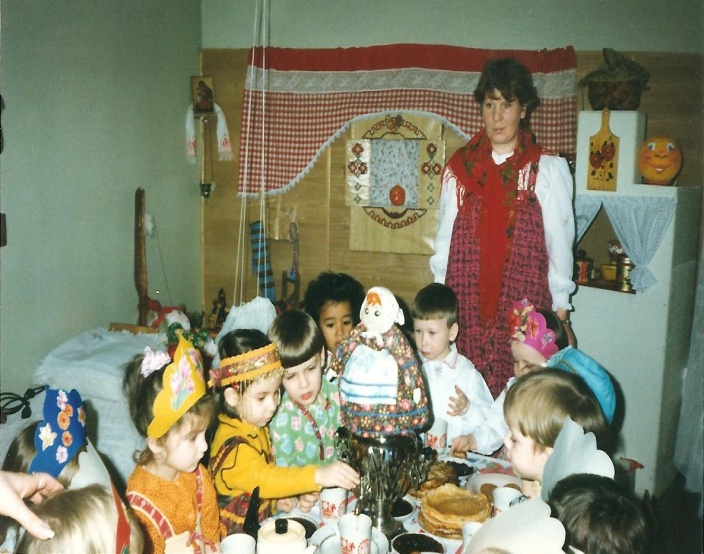 Занятия по фольклору
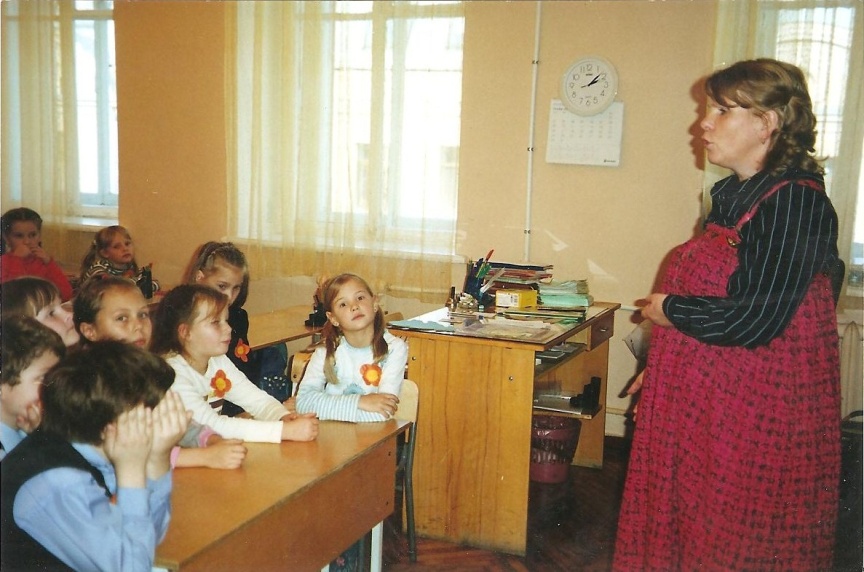 Занятия по фольклору
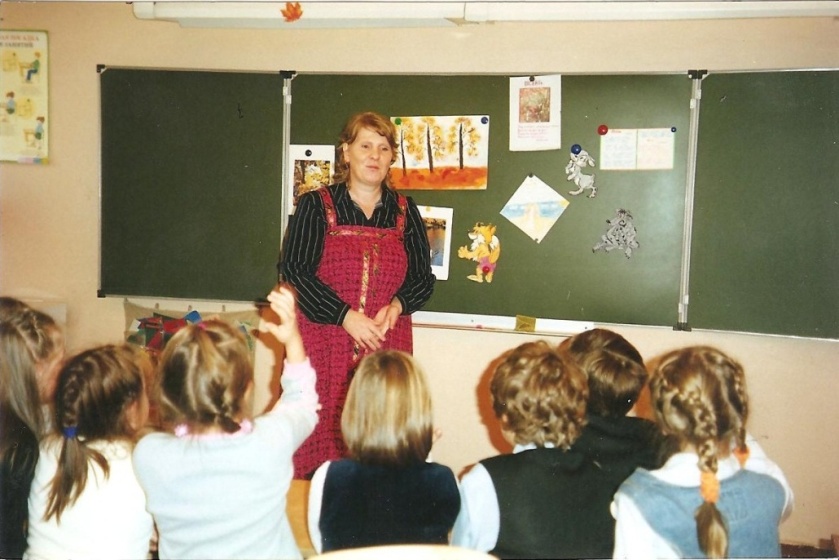